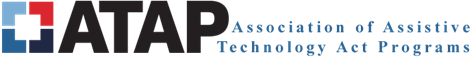 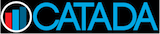 Annual Progress Report & State Plan Update
Dr. Diane Cordry Golden
March 2019
Topics
Proposed Updates to Annual Progress Report (for FY 2020-2022) 

State Plan for FY 2018-2020 Update 

Historical Data Highlights/Trends
Updates to next APR   (FY2020-2022)
Proposed revisions targeted to -- 
 Address areas of data inconsistency
 Clarify categorizations/taxonomy application
 Eliminate data elements or exclusions rarely used or prone to misunderstanding

Revised Instruction Manual 
 Updated AT Type Taxonomy
 Eliminated duplication between APR and Instruction Manual
Proposed Update – State Financing
Require “investment” description for partnership financial loans reported with no interest buy-down or guarantee
State AT Program must have some kind of subsidy or other “investment” in partnership loans reported in APR
Most common is low-interest rate (prime or less) obtained via written agreement 
If loans are not low-interest, must provide description of subsidy/investment
Proposed Update - Exchange
Eliminate option for automatic exclusion of all exchange recipients from performance measure
 Programs will need some kind of intermediary role to collect performance measure data and report exchange events
 Can exclude any reuse event (including exchange) when collecting performance measure is not appropriate because recipient cannot legitimately respond because they have legal obligation to provide AT (e.g. VR, IDEA, Medicaid, etc.)
Proposed Update – Device Loan
Separate decision-making from other purposes in Borrower Type and AT Device Type
Proposed Update – Device Loan
Separate decision-making from other purposes in Borrower Type and AT Device Type
Number of Borrowers by Type equals Purpose
Proposed Update – Device Loan (cont.)
AT Type total greater than or equal to purpose
Proposed Update - Demonstration
Add separate decision-maker identification to  participant data 
Each demo event has one AT type and one decision-maker participant type identified who completes performance measure
Proposed Update - Leveraged Funding
Delete Section B.  AT Act authorized activity not included in State Plan (no APR data reported)
Add selection for data reported/not reported
In State Plan, data not reported needs narrative
Use notes to report activity not in State Plan and why
Proposed UpdateAcquisition Performance Measure
Maintain current area calculations & eliminate 75% targets
Add new overall calculation with ACL target = 85% 
Unable to afford or otherwise obtain AT without State AT Program
Proposed UpdateAccess Performance Measure
Maintain current area calculations & eliminate 70% targets
Add new overall calculation for ACL target = 90% 
Positive decision-making through State AT Program
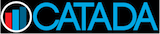 Proposed UpdateOverall Satisfaction Measure
Maintain current activity satisfaction calculations 
Add new overall calculation and ACL targets  
Sum of all four state level activity satisfaction tables
95% Target for sum of highly satisfied + satisfied 
90% Target for overall response rate
State Plan Update
Last complete State Plan for AT was FY 2015-17 
 Original version posted on CATADA with grantee profile
 Updates formally done for FY16 and 17, informally since
 Program participation page kept current on CATADA
 Last approved State Plan serves as approved application until replaced
  
New State Plan form approved for FY 2018-20
 ACL developing online collection tool 
 Current status
Data Trends – Use Your Data
Add prior year above data to APR and ask for explanation of change? 
Actual variance – what is cause?
Reflection of data fidelity issues/corrections?  
Reflection of data system integrity issues?
Next Steps
Share feedback on proposed APR changes
Watch for State Plan updates  
Participate in Using Your Data session and understand your data changes.    

CATADA – Diane Golden
diane.golden@ataporg.org 
ACL – Rob Groenendaal 
Robert.Groenendaal@acl.hhs.gov